Porta di Damasco
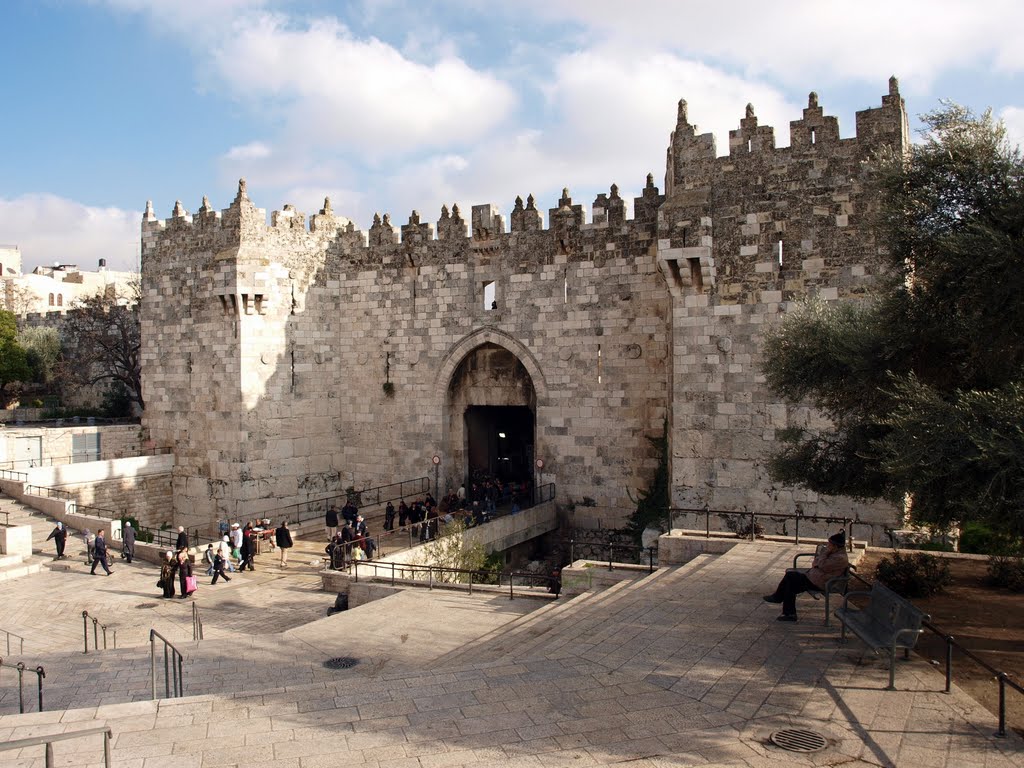 Entrata in Gerusalemme dalla porta di Damasco, incisione del 1880